Maths
Miss Davies

Please note some slides do have colour font on them
‹#›
Sketch graphs of simple cubic functions
‹#›
Sketch graphs of simple cubic functions
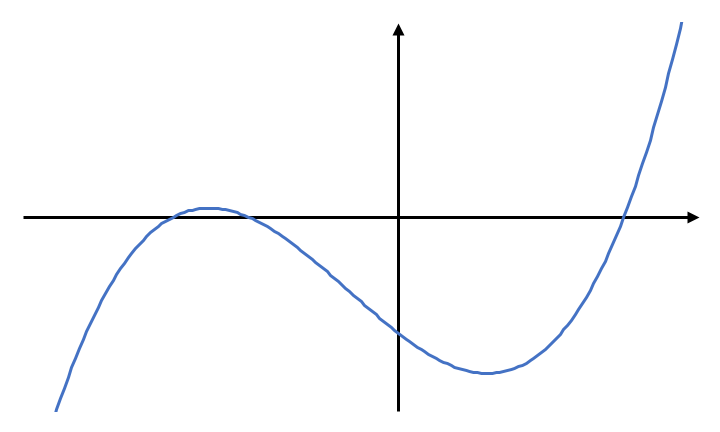 (-3, 0)
(-2, 0)
(3, 0)
(0, -18)
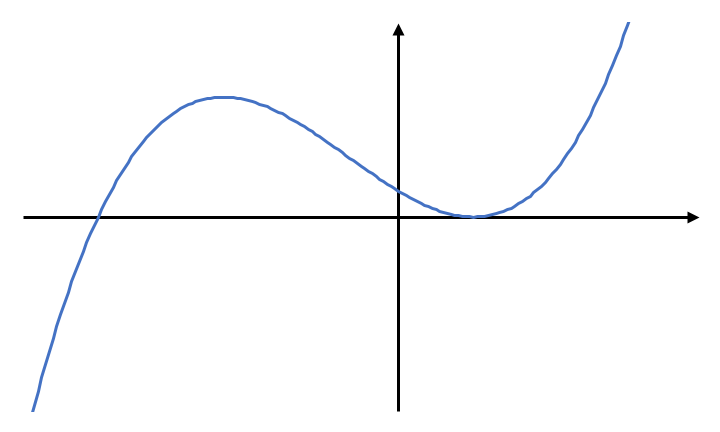 (0,4)
(1, 0)
(-4,0)
‹#›
Answers
‹#›
Sketch graphs of simple cubic functions
(0,6)
(1,0)
(-4,0)
(3,0)
(2,0)
(-1,0)
(-2,0)
(0,-8)
‹#›
Sketch graphs of simple cubic functions
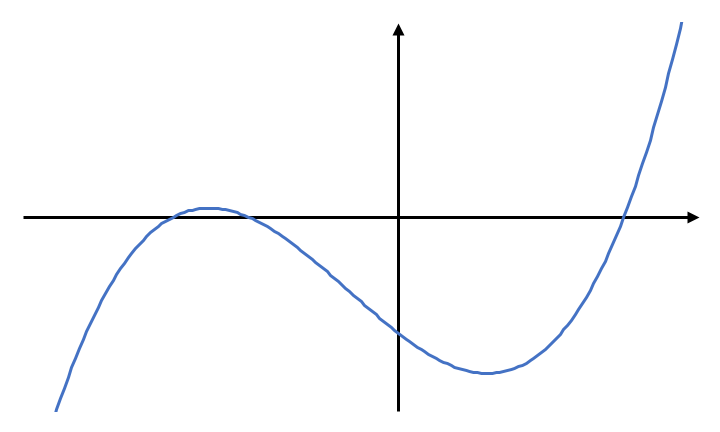 (-3, 0)
(-2, 0)
(3, 0)
(0, -18)
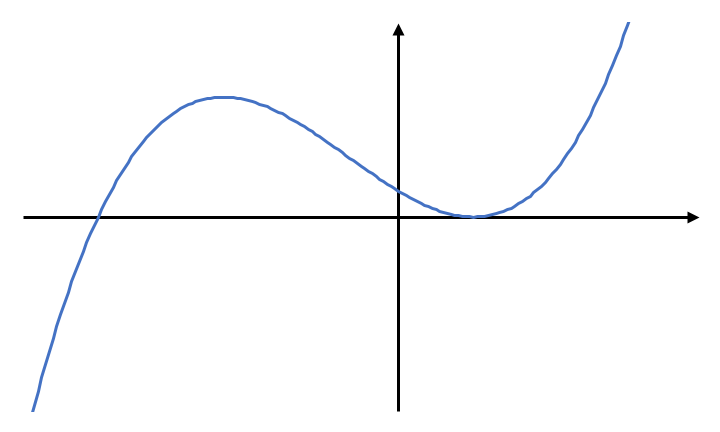 (-3, 0)
(0,4)
(2,0)
(1, 0)
(-4,0)
(0,-18)
‹#›